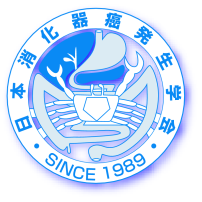 JSGCCOI Disclosure Information<Name of  the Speaker>
I have no financial relationships to disclose.